Презентация к ОД «К зайке в гости » для детей 3-4 лет
Воспитатель Гагарина И.В.
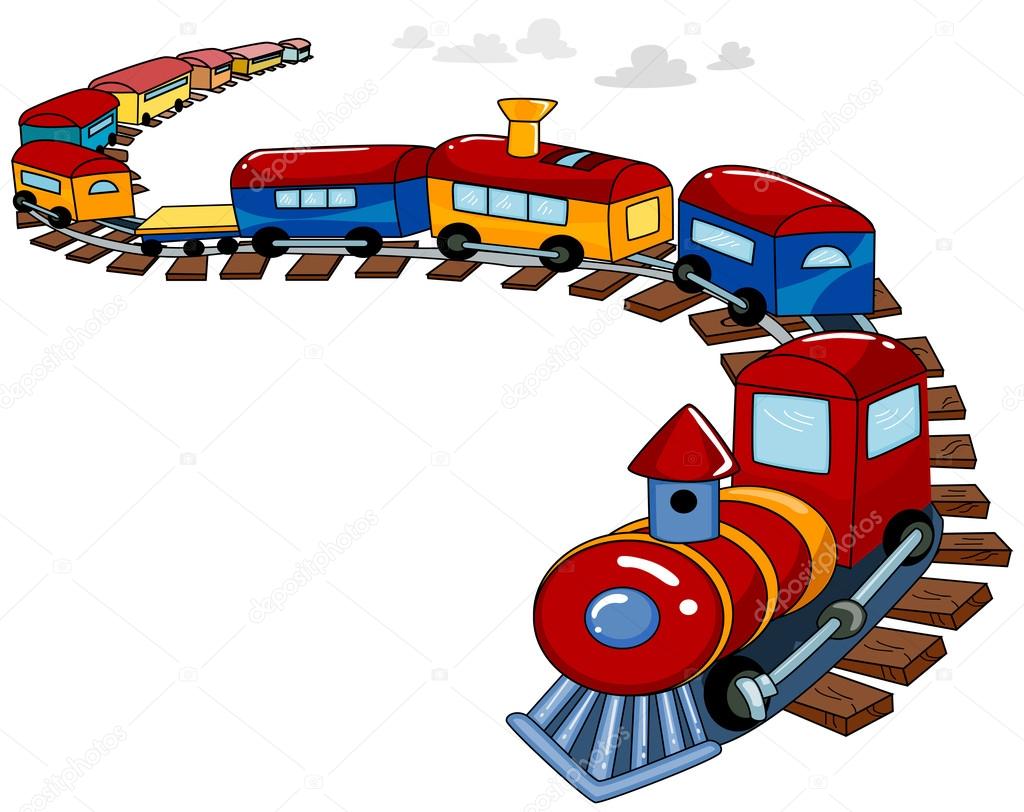 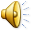 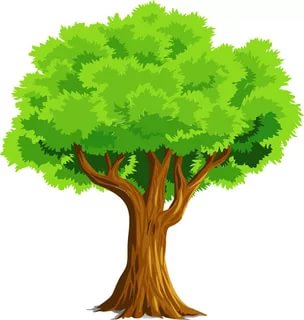 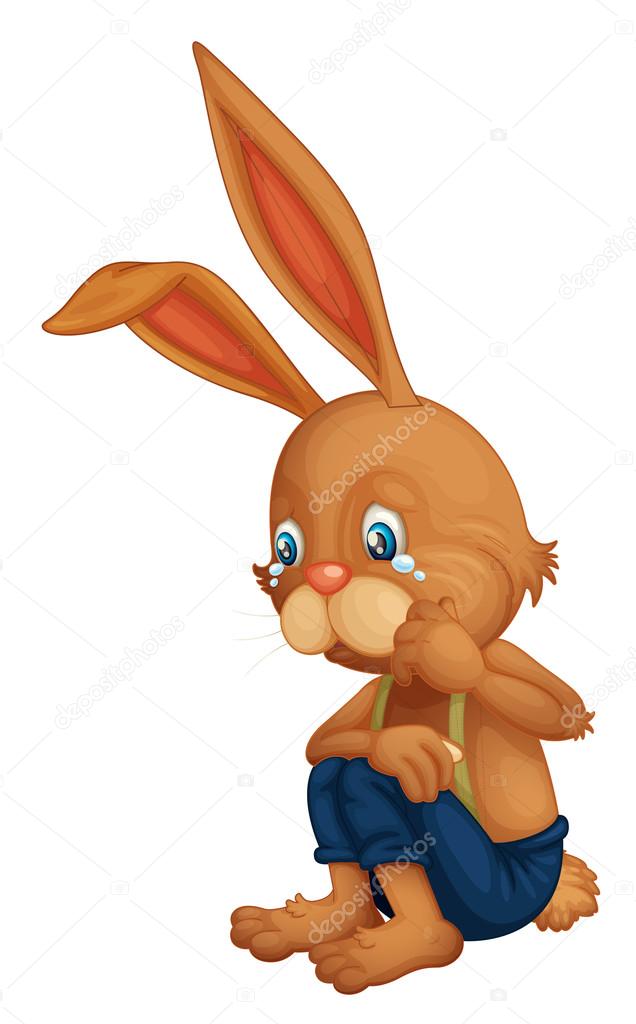 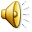 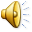 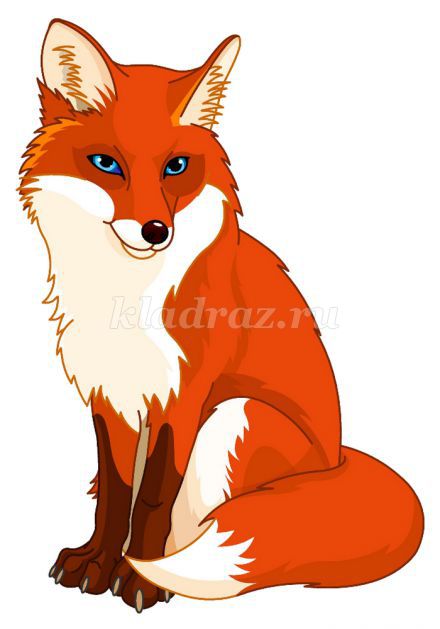 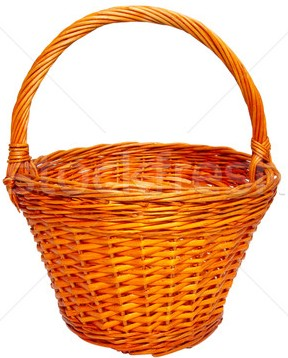 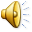 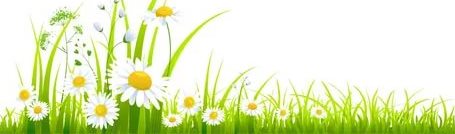 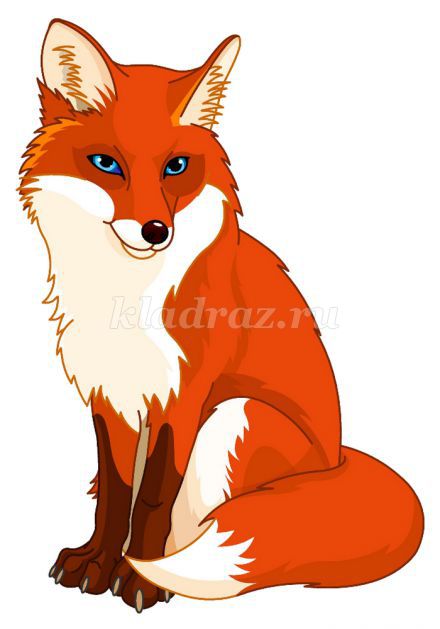 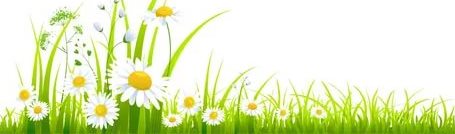 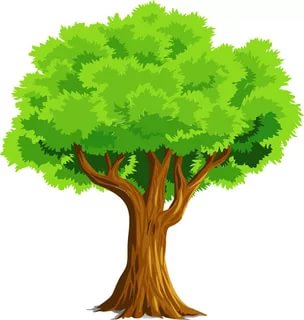 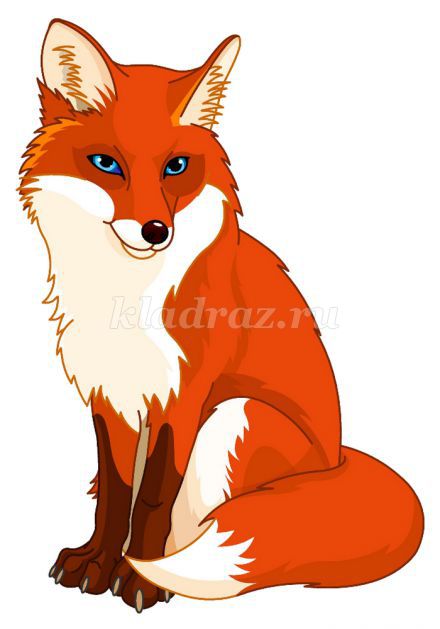 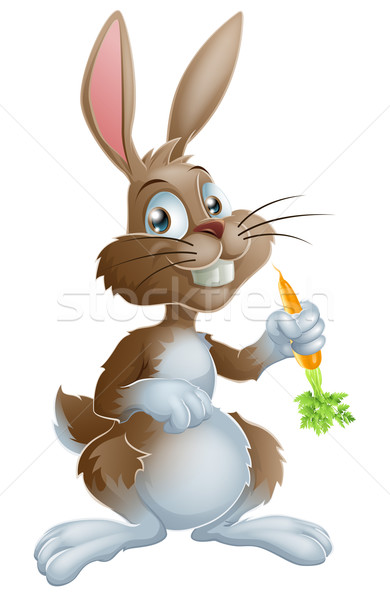 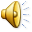 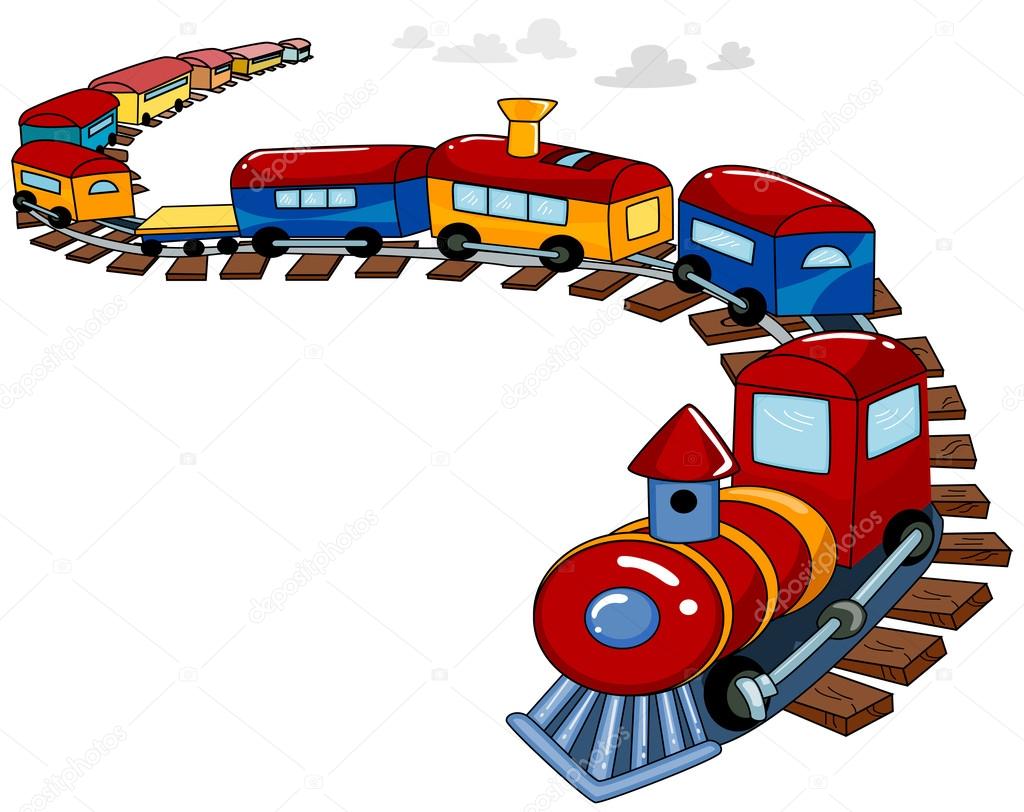 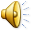